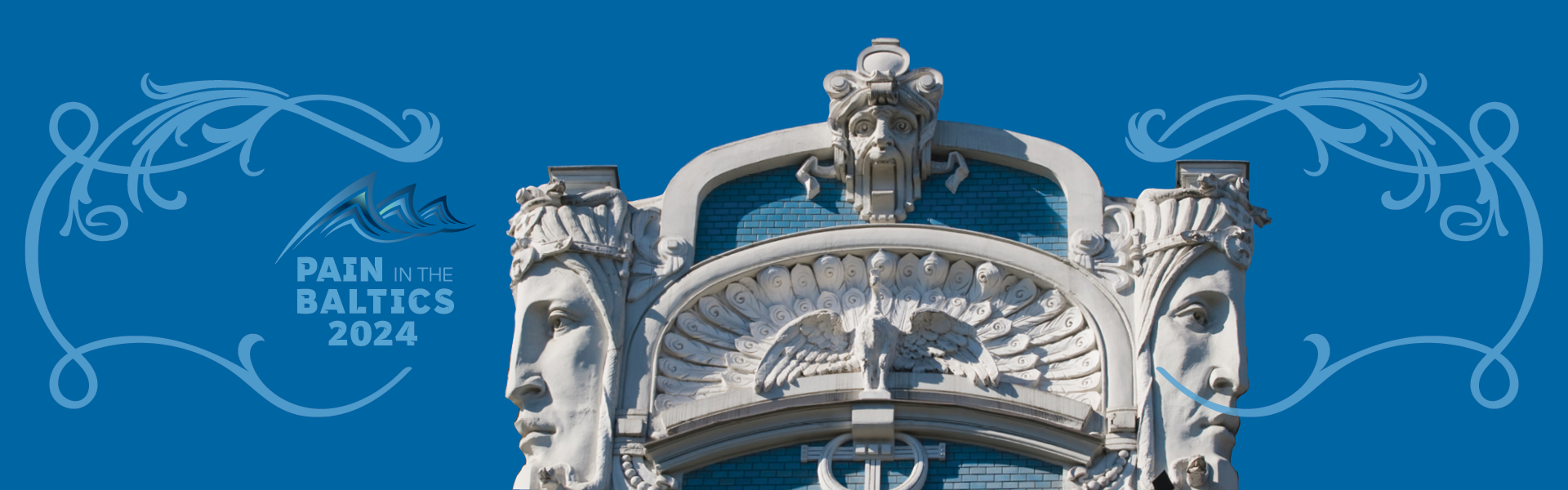 Welcome to Pain in the Baltics 2024
Venue address: Radisson BLU Daugava 4* Hotel 
							Kuģu Street 24, Rīga, LV-1007
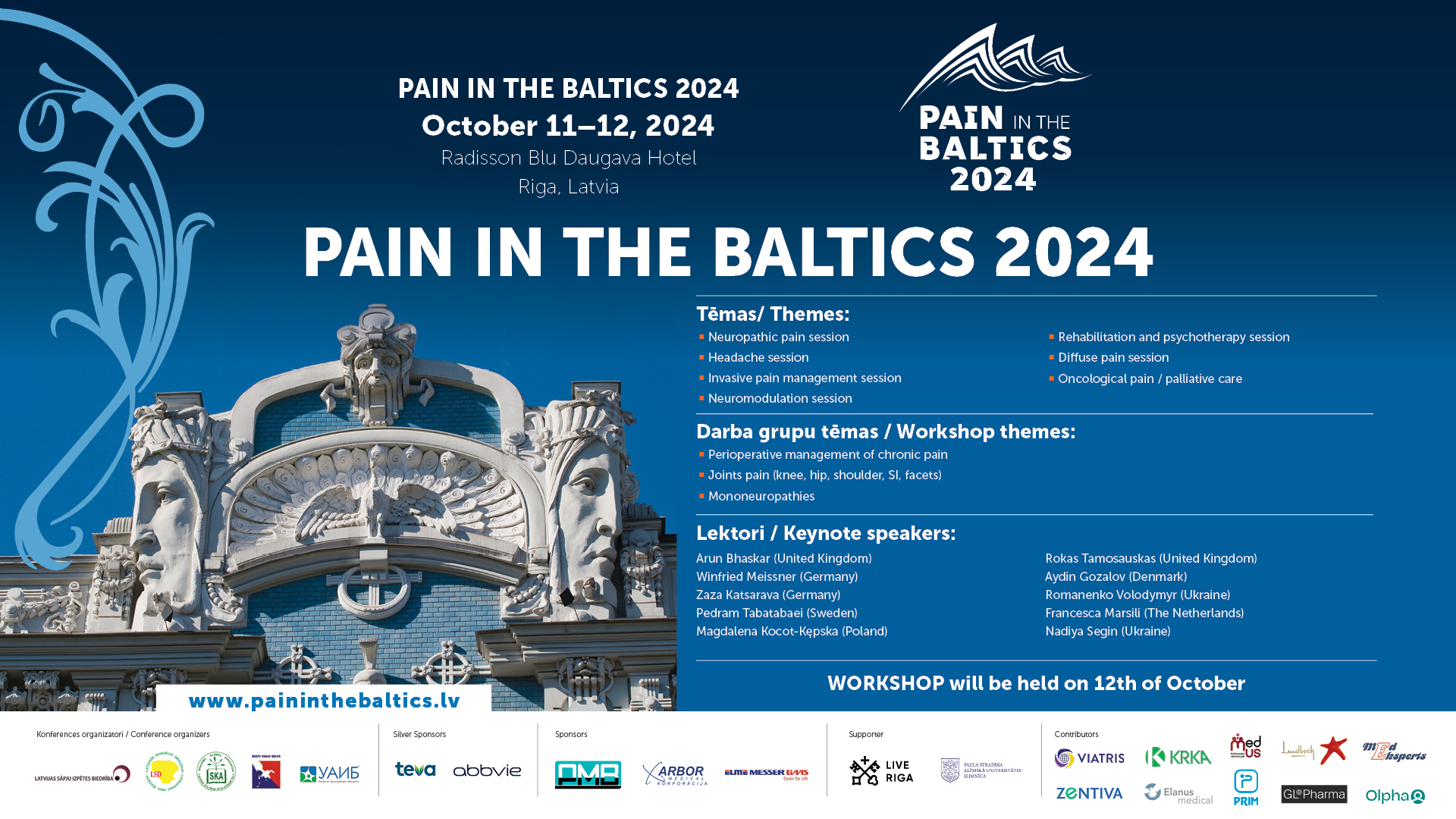 TECHNICAL SUGGESTIONS
WIDESCREEN 16:9 as this TEMPLATE
No fonts less than 18 size
Use slide numbers
Please pay attention to your presentation length
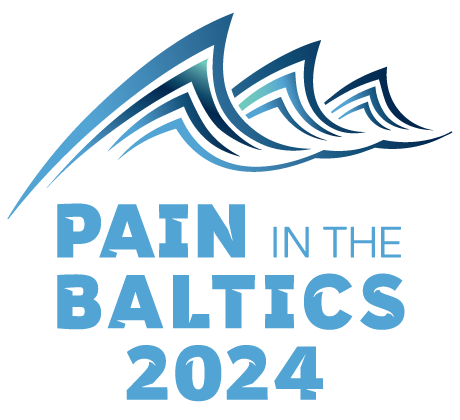 2
THE CONFERENCE PROGRAMME
https://www.paininthebaltics.lv/sample-page/ 
Before Octobre 6, please submit your abstract details, including tittle of the presentation (feedback from reviewers), in Oxford Abstract to ensure they are up to date and correct. 
Please send your PowerPoint presentation to the organisers up to Octobre 9 (6 p.m.) by e-mail: pco@con-ex.com
Please name your file with following details
PRESENTATION DATE_YOUR NAME SURNAME_TITLE of presentation
Each oral paper presentation will be allocated in minutes slots. Please see in programm exact length foreseen for your presentation: https://www.paininthebaltics.lv/sample-page/ 
Session rooms will have a laptop with software tools (like PowerPoint), a data projector and a screen.
A session chair will introduce each presenter, keep the session to time, and facilitate the questions and discussion.
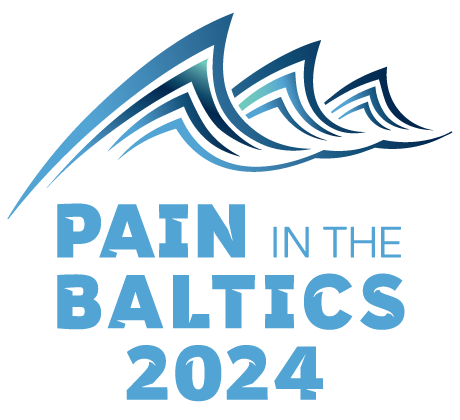 3
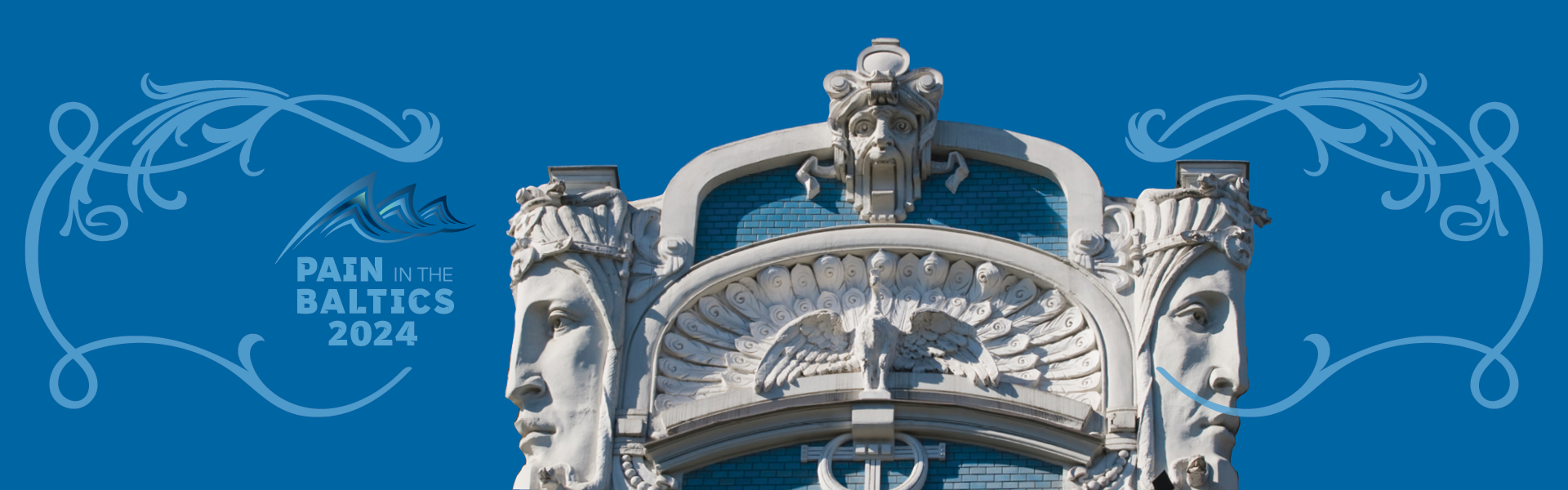 SEE YOU SOON IN RIGA!
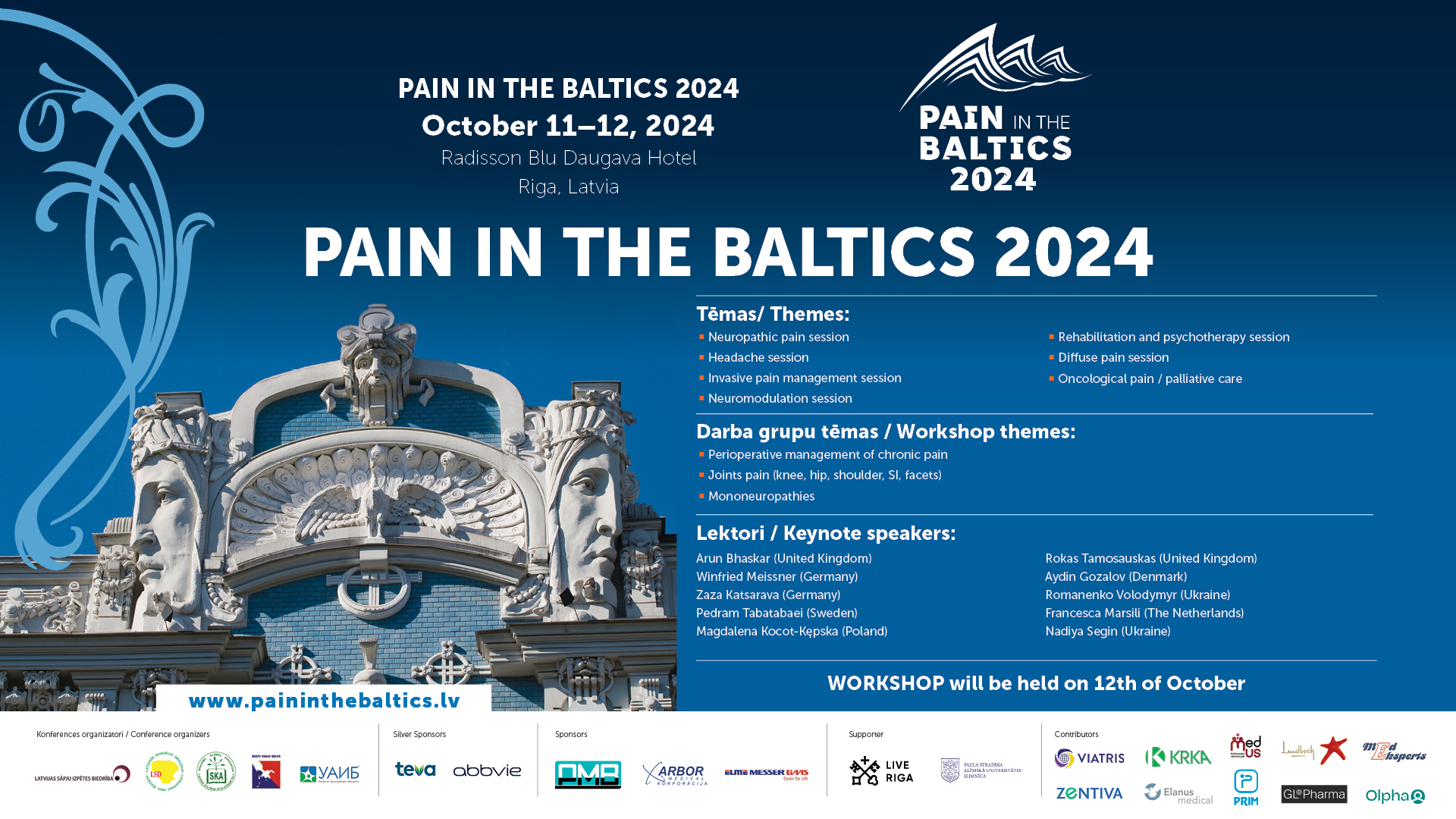 4